The Psychosocial Effects of Alaryngeal Speech Following a Total Laryngectomy
Jennifer Cloos under the supervision of Dr. Joni Mehrhoff
Speech Language Pathology, Minnesota State University Moorhead, 1104 7th Avenue South, Moorhead, MN  56563
Introduction:
A total laryngectomy is described as a surgical procedure in which the larynx is totally removed, the upper airway is interrupted, and respiration begins to be performed through a tracheal stoma. The stoma is created by disrupting the tracheas normal path of moving superiorly to shifting it out and toward the lower, anterior, cervical area, resulting in the loss of both voice and smell. (Ceachir et al., 2014)
Those who are laryngectomized are unable to use their vocal mechanism in the same way as they once did, so they must rely on alternative forms of phonation or alaryngeal (without a larynx) speech. Alaryngeal speech is a generated form of speech where the voice mechanism, the larynx, is not used. Currently, there are three main types of alaryngeal speech including the utilization of an electrolarynx, esophageal speech, and tracheoesophageal speech .

Though laryngeal structures are similar, subtle structural and physiological changes make each voice unique. Because of this, voices become one of the main ways that humans identify one another. Once a perception is altered, the individual's perception of their identity is altered. That can wreak havoc on one’s psyche. (Jaquemont, 2021).
Psychosocial Impacts and Quality of Life:
One of the most important factors in determining a patient’s success both physically and mentally post operation is their perception of quality of life. To achieve a clinical understanding of quality of life, a clinician should recognize the following factors:
Medical Interventions Post-Operation:
Pitorak (1968) stated that our voice is our primary means of communication. It is through our inflection, melody, rhythm, and range that each person is unique. When one undergoes a laryngectomy, they must face their new voice and learn how to adapt. Laryngectomies affect our ability to phonate (speak vocally) but can also affect other crucial parts of living such as breathing and swallowing. Following surgery, care plans for further treatment, vocal output, dietary changes, ADL changes, and therapeutic intervention will make for the most success, self-efficacy, and positive outlook on quality-of-life measures.
In Conclusion:
Going through a surgery of this nature is life-altering. However, the literature surrounding the psychosocial well being of individuals post-laryngectomy supports occupational, familial, social, and therapeutic supports as an aid in regaining a positive psychosocial perception of one’s voice, thought it will inevitably be changed. This self-efficacy and perception of positivity can be achieved through a collective understanding, planning for care moving forward at the start of the laryngectomee’s care, and clearly laying out communicative goals moving forward from all parties involved in the care of the patient that was laryngectomized.
Laryngectomies and Vocal Production Options Following Laryngeal Surgery:
Following a laryngectomy, phonation will look and sound drastically different than what the individual producing it is used to. Though the primary means of phonation is gone when a laryngectomy is performed, there are a few options for those who would like to continue speech output from the person rather than speech generated from a device (augmentative or alternative communication).
Coping Strategies:
It should be noted that there are inherently no positive or negative ways to cope, but methods of coping just  shift based on the individual and their environment.  (Morris et al., 2018)
References:
American Speech-Language-Hearing Association (n.d.). Communication After Total Laryngectomy. American Speech-Language-Hearing Association. https://www.asha.org/practice-portal/clinical-topics/head-and-neck-cancer/communication-after-total-laryngectomy/ 
Blood, G. W., Luther, A. R., & Stemple, J. C. (1992). Coping and adjustment in alaryngeal speakers. American Journal of Speech-Language Pathology, 1(2), 63–69. https://doi.org/10.1044/1058-0360.0102.63
Ceachir, O., Hainarosie, R., & Zainea, V. (2014). Total laryngectomy - past, present, future. Maedica - A Journal of Clinical Medicine. 9(2), 210–216. 
Eadie, T. L., & Bowker, B. C. (2012). Coping and quality of life after total laryngectomy. Otolaryngology–Head and Neck Surgery, 146(6), 959–965. 
Jacquemont, G. (2021, November 1). A change to the sound of the voice can change your very self-identity. Scientific American. https://www.scientificamerican.com/article/a-change-to-the-sound-of-the-voice-can-change-your-very-self-identity/ 
Morris, N., Moghaddam, N., Tickle, A., & Biswas, S. (2018). The relationship between coping style and psychological distress in people with head and neck cancer: A systematic review. Psycho-oncology, 27(3), 734–747. https://doi.org/10.1002/pon.4509 
Moukarbel, R. V., Doyle, P. C., Yoo, J. H., Franklin, J. H., Day, A. M., & Fung, K. (2010). Voice-related quality of life (V-RQOL) outcomes in laryngectomees. Head & Neck, 33(1), 31–36. https://doi.org/10.1002/hed.21409
Evaluate this poster
Presentation ID: 9459
Scan the QR Code or go to: 
https://bit.ly/sac2024-eval
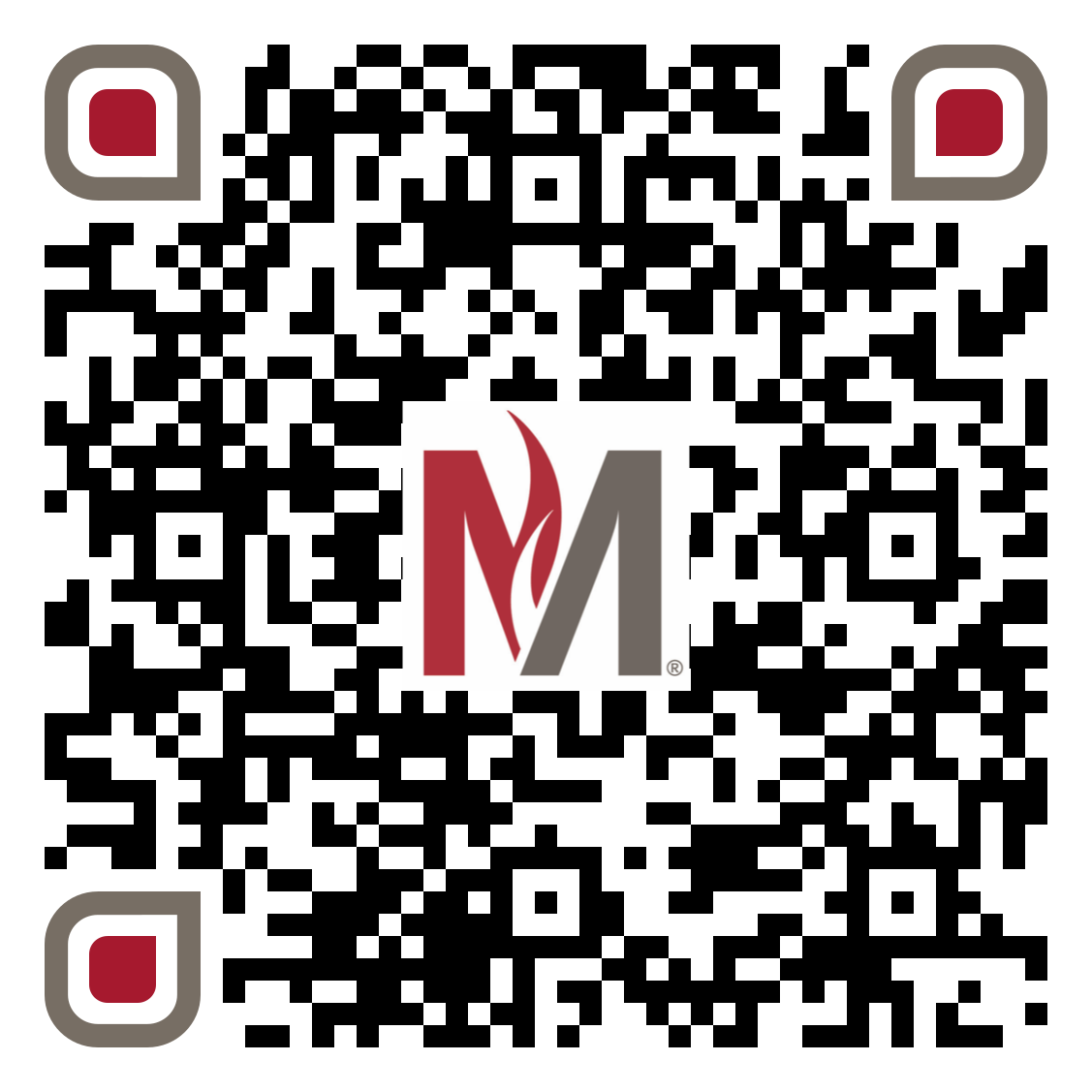 [Speaker Notes: Psychosocial Impacts and Quality of Life:
One of the most important factors in determining a patient’s success both physically and mentally post operation is their perception of quality of life. To achieve a clinical understanding of quality of life, a clinician should recognize the following factors:]